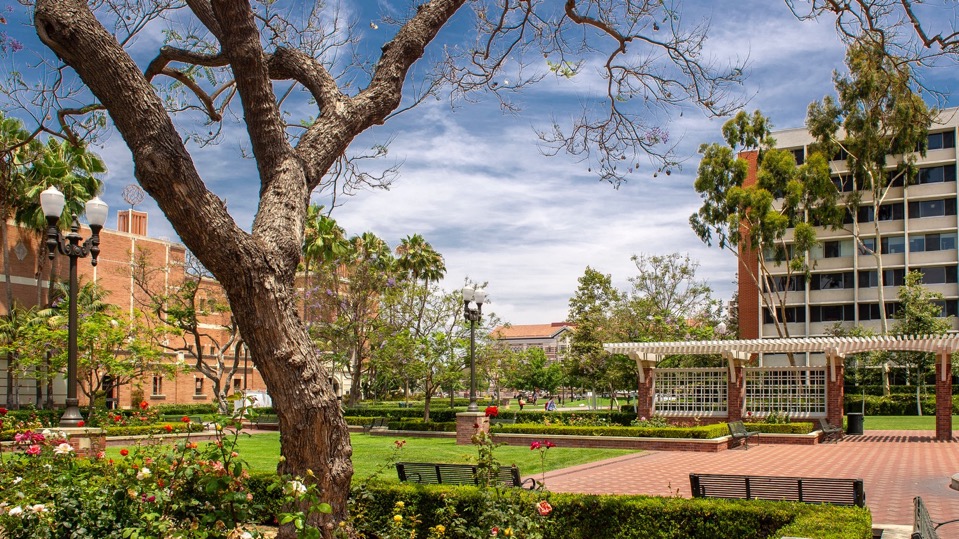 Corporate Funding for Research

Llewellyn Cox  PhD
Executive Director, Corporate Relations

2/14/24
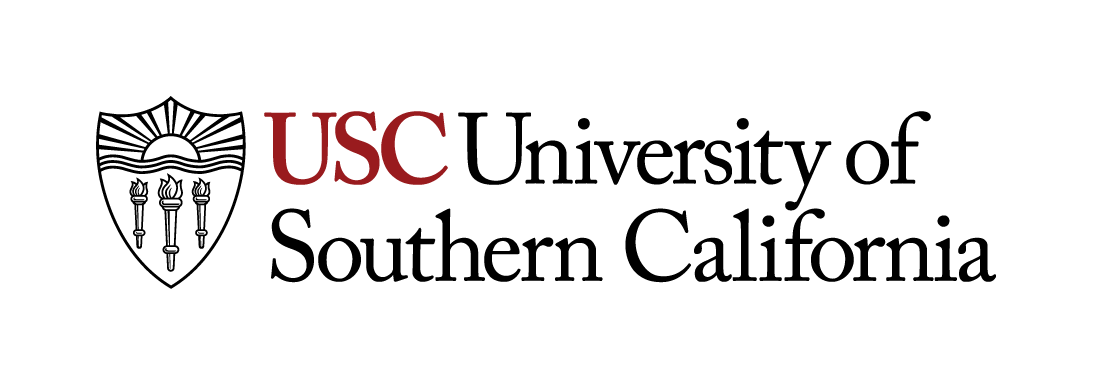 AGENDA
USC Corporate & Foundation Relations :  Who are we?

Corporate Relations @ USC

How to Win Corporate Funding
CORPORATE RELATIONS: STRUCTURE
Corporate Relations is part of USC Advancement
Central
Schools / Units

Historically gift/philanthropy focused

Currently expanding “Central”
Subject matter experts / school assignments
Smaller portfolios
Corporate Relations vs. Foundations
CORPORATE RELATIONS: STRUCTURE (Cont’d)
Leverage USC relationships (Advancement and faculty)

Close coordination with Office of Research
USC Stevens Center for Innovation
Department of Contracts and Grants

Close collaboration with USC MESH Academy, USC Michelson Center for Convergent Bioscience, USC Institute for Creative Technologies, etc.
CORPORATE RELATIONS: GOALS AND OBJECTIVES
Funding / support for research, academic, and community engagement priorities and programs
Gifts (cash and in-kind)
Grants
Sponsored research 

Develop and execute viable and comprehensive strategies (university and/or school)
Understand emerging trends in industry 
USC’s strengths across schools and units
Input from faculty and academic leadership
Long-term & mutually-beneficial partnerships

Cultivate relationships with key decision-makers/executives
Leverage USC network
Leverage faculty contact(s)
LEVELS OF ENGAGEMENT
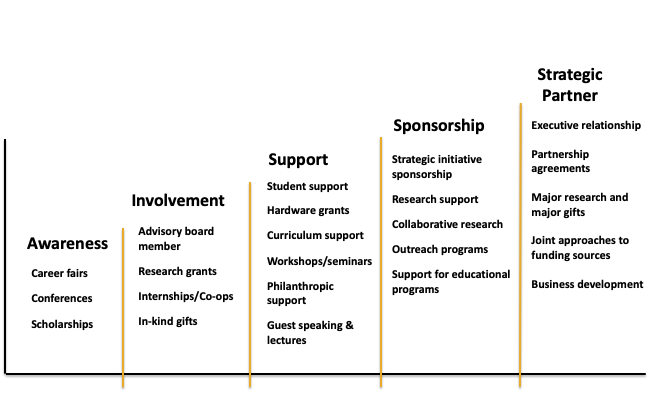 CORPORATE RELATIONS: CENTRAL & SCHOOLS/UNITS
Central Corporate Relations

Responsibility for companies with interest across multiple schools /units
Convene strategizing sessions (CR and faculty)
President and Provost priorities
Lead coordination and execution of strategies
Manage multiple / concurrent contacts with corporations

School / Unit Corporate Relations

Primary resource for faculty and researchers
Responsibility for school-specific prospects
Coordinate strategies and activities with faculty, Central, DCG, USC Stevens, MESH
EXAMPLES OF KEY USC CORPORATE RELATIONSHIPS
Agilent		USC Dornsife Agilent Center of Excellence in Biomolecular Characterization

Amgen 		Cryo E/M instruments at Michelson Center for Convergent Bioscience

Amazon		USC Viterbi Center for Secure and Trusted Machine Learning
		USC Marshall Initiative for Digital Competition

Microsoft 		USC Viterbi centers, research and student organizations
		USC Price Center for Social Innovation
		USC Games program
		USC Marshall Center for Effective Organization

Google		USC Annenberg’s Election Cybersecurity Initiative
		Arts and Culture virtual programs
		Health policy research

Qualcomm 		USC Gould’s Center for Transnational Law and Business
		Women in Science and Engineering (WiSE)
TRENDS
Corporate philanthropy is shifting towards social justice issues and initiatives
Mostly grassroots organizations
Lower dollar amounts to Higher Education

Corporate research budgets as % of expenses growing

Companies looking for focused and value-added exchanges: Universities are uniquely positioned to convene multi-sectoral and multi-disciplinary groups
“Strategic Partner” universities
Single point of contact to help navigate a large university
Looking beyond science and engineering

Companies of all sizes are engaging with universities

Interest in select corporate advisory boards or affiliate programs
ENGAGING CORPORATE PARTNERS
Networking !
Effective corporate partnerships are built on relationships
Corporate representatives attend most mid / major conferences
Sales/BizDev  vs.  Corporate strategy
Learn where they have needs – what don’t they know?
Do they sponsor research?
Do they work with other Universities?
How do they approach academic relationships?

Check websites for funding opportunities / information

Engage USC CFR professionals to help manage the engagement
Either in your school / unit   OR  Central Advancement  
	(we talk to each other!)
UNDERSTANDING CORPORATE PRIORITIES
Corporate philanthropy takes many forms!

“Traditional” corporate philanthropy   (PR)
Grants!
Strategic support
Research interests
Policy interests
Talent development
Student / Postdoc fellowships
Internships
Job fairs
Technology commercialization
Competitions, Hackathons, 
Accelerator programs
SUMMARY
Corporations are focusing their engagements on a limited number of universities
Increasingly competitive landscape
Increased need to coordinate our activities and outreach

Corporations represents an important source of funds for USC programs, initiatives and research

USC Corporate Relations officers working with colleagues across the university are well positioned to help faculty and researchers and develop mutually beneficial corporate engagements



USC Corporate Relations are here to help!   LLEWELLC@USC.EDU